ZWIERZĘTA WIEJSKI IICH DZIECI
S. Kryszczyńska
Na podwórko dumne matki prowadziły swoje dziatki
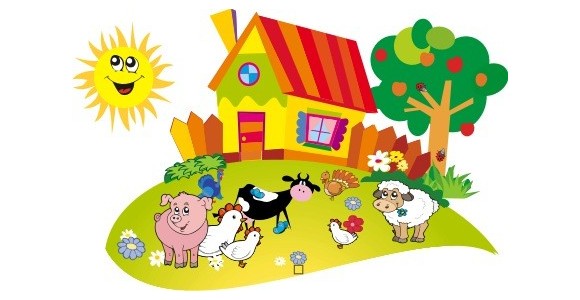 krowa – łaciate cielątko
KROWA
CIELĘ
koza-rogate koźlątko
KOZA
KOŹLĄTKO
owca – kudłate jagniątko
OWCA
JAGNIĘ
świnka – różowe prosiątko
PROSIĘ
ŚWINIA
kurka-pierzaste kurczątko
KURA
KURCZĄTKO
gąska –puchate gąsiątko
GĘŚ
GĄSIĄTKO
kaczka – płetwiaste kaczątko
KACZĄTKO
KACZKA
każdy prowadzi swoje dzieciątko
Wtem ujrzały pieska Burka, który urwał się ze sznurka
PIES
Tak się bardzo przestraszyły, że aż dzieci pogubiły
krowa – łaciate cielątko
koza-rogate koźlątko
owca – kudłate
jagniątko
świnka – różowe prosiątko
kurka-pierzaste kurczątko
gąska –puchate gąsiątko
kaczka – płetwiaste kaczątko
Wtem gospodarz konną furką wjechał prosto na podwórko
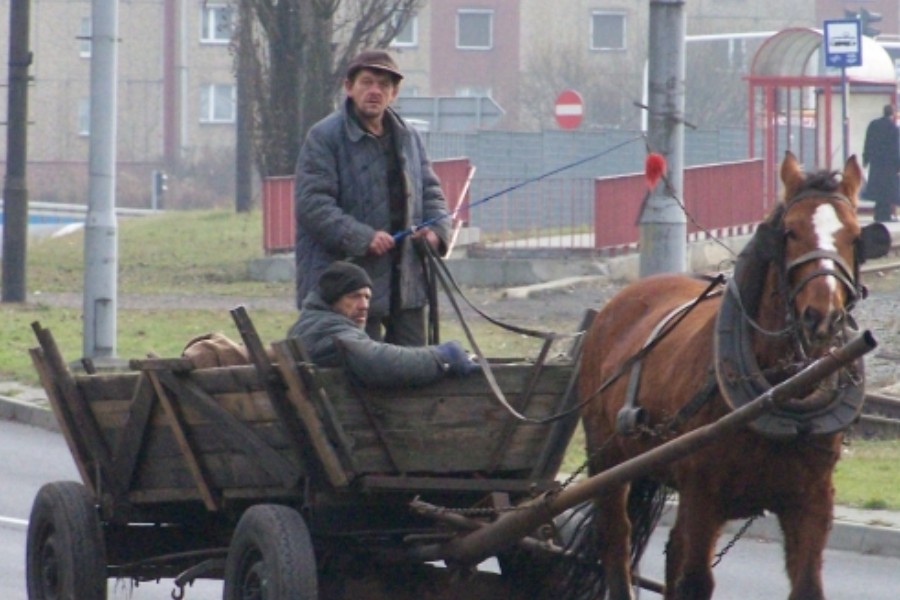 Zszedł czym prędzej ze swej furkizamknął Burka do komórki.
Lamentują biedne mamyco my teraz zrobić mamy?
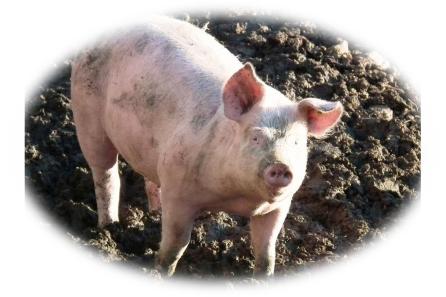 Wtem z kryjówek wyszły dziatki,odnalazły swoje matki
krowę – łaciate cielątko
kozę-rogate koźlątko
owcę – kudłate
jagniątko
świnkę – różowe prosiątko
kurkę-pierzaste kurczątko
gąskę –puchate gąsiątko
kaczkę– płetwiaste kaczątko
Znalazło mamę każde dzieciątko